English III-UHS
Course Syllabus for Mrs. Austin | 2018 /2019
…………………………………………………………….
Course and Contact
Information

Location: Room 1161
Planning period:
10:30-11:25am
Instructor:
Rebecca Austin
austin.rebecca@unionps.org
(918)357-7311

The most efficient way to reach me is via email. Parents are welcome to call me and leave a message, and I willl return your call at the end of the day.
What to expect
#1 You can expect lots of reading. We will read a variety of literature – a large variety – including novels, short stories, and poetry. Get ready!

#2 You can expect lots of writing. We will write throughout the year. The major writing projects we will complete include the following: journals, timed writings, style analysis, some creative writing, two large essays. (Are you surprised by #1 and #2?? Come on, this is ENGLISH!
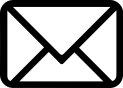 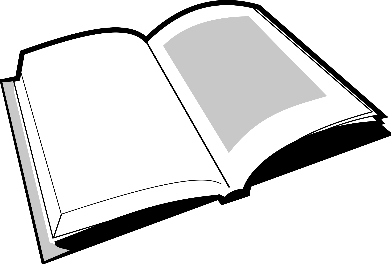 ………………………………………………………….…
Daily grading
………………………………………..
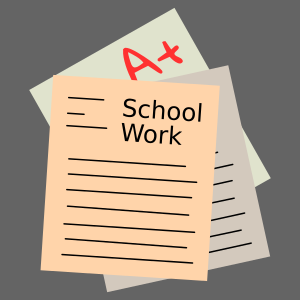 You will be graded on your participation in discussions, performance on classwork, homework, projects, essays, other writing, and assessments. Daily grading is weighted at 90% of your final grade. The remaining 10% will be based on your semester final exam.
………………………………………………...…………..
Plagiarism Policy

Students will turn in all writing assignments through the Turnitin.com app through Canvas. If plagiarism is detected, the student will receive a “0” for the assignment. More than one violation of this policy will result in a discipline referral. 

Academic dishonesty of any kind is not tolerated.
Expectations
Be respectful. Be responsible. Be kind. .
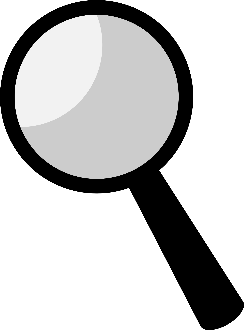 …………………………………..
Policies English III
……………………………………………...……………..
Late/Make-up work policy:




Late work
The expectation is that you submit all assignments on time. I accept late assignments for half credit for up to one week after the due date. *

*You may have two late passes per semester that allows you to turn in one late assignment for full credit. 

MAKE-UP WORK
If you are absent, it is your responsibility to follow proper procedures to ensure that you receive your work. You will have one day for each day you were absent to make up any missing assignments. Make-up assignments can be found on Canvas.
Technology
For Attendance


Cell phones must be turned in for attendance each day. Students who do not turn in their phones will be counted as truant*. Each student will have a designated place to put their phone.  If a student does not have a cell phone, this will be verified with the parent. 

*Unless I specifically say that you may have your cell phones out, you must keep them turned in at all times. Using phones for social media, gaming, or watching videos is not allowed unless an assignment asks you to utilize them for this purpose.
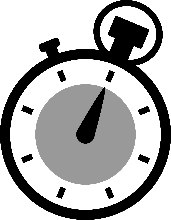 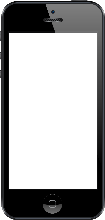 ………………………………………………..…………..
Supply list

One three ring binder*
Pens and pencils
Notebook paper (wide rule)
One package of index cards


*this binder may be used for other classes as long as there is a designated section for English class.

Note:
I always try to keep expenses as economical as possible, but if there is an issue, please meet with me before or after class if other arrangements need to be made for supplies.
Throughout the year, students may need additional supplies such as tissue, hand sanitizer, sticky notes, etc…If your family is able to make donations of these items during the school year, it would be greatly appreciated.
Other policies
You may have bottled water in the classroom and a snack as long as it’s not noisy, messy, or smelly. Students are required to keep their space clean, and this privilege can be revoked at any time.
Please raise your hand to speak.
Do not interrupt valuable instruction to ask to go to the bathroom. 
Students must ask permission, sign out of class, and take a pass before leaving the room at any time. Passes will not be given the first and last 10 minutes of class. Passes will not be issued during 6th hour.
Arrive on time. If you are late, you will receive a verbal warning, After that, you face detentions and referrals.
We are family inside this classroom. Thank you for being respectful, patient, and kind to everyone. It is necessary in order to allow everyone the opportunity to be successful and grow. 
You can expect me to treat you as a vital member of my class. I respect your opinion (within reason) and want to give you a proper opportunity to express it. I will always try to treat you as an adult as long as you act like one.
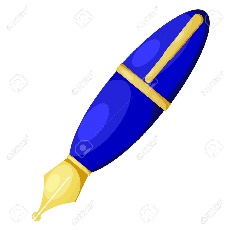 …………………………………………………………………………..